Crown of Confidence
By Sophie Webster
Breathing x3
Breathe in through the nose…hold for 3 seconds…and breathe out slowly and quietly through the mouth.
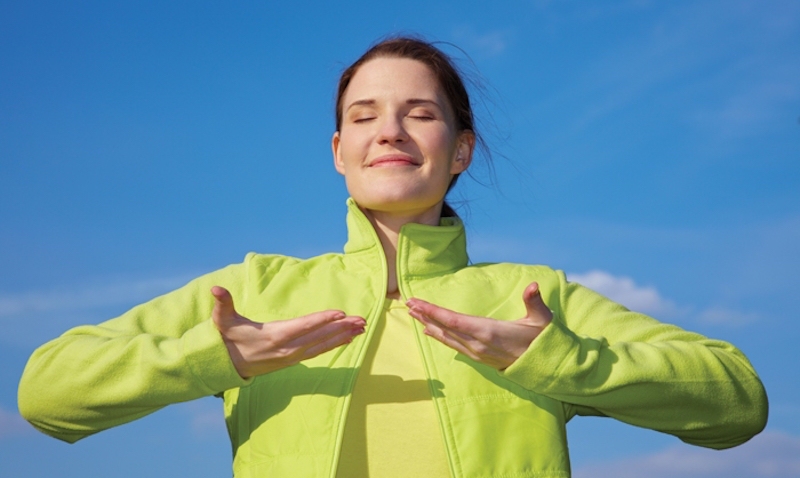 Ask permission to touch your partner
The Fan
Some days I wake up feeling small and full of worries
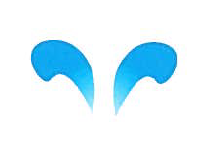 The Drum
My heart is going BOOM BOOM BOOM
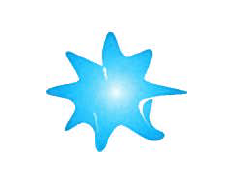 The Wave
My head has thoughts of panic
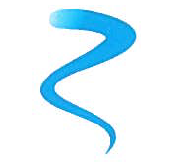 The Wave
My legs feel like jelly, and I don’t know what to do
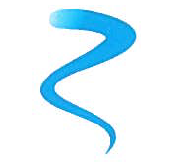 sideways
The Calm
I say to myself “STOP!”
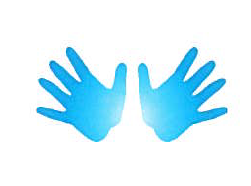 The Bounce
It’s just my brain on over drive. I know what to do!
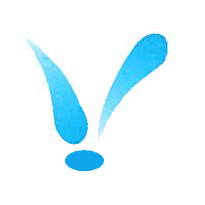 The Squeeze
I give myself a gentle squeeze, to let my brain know I am here
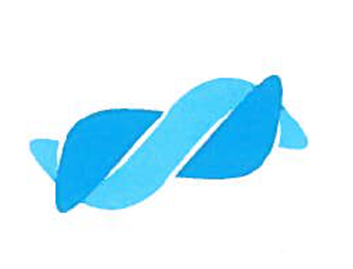 The Fan
I then take 1, 2, 3 deep breathes to help my brain to clear
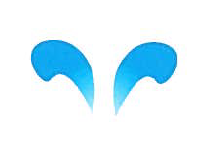 The Sprinkle
I take my crown of confidence and place it on my head
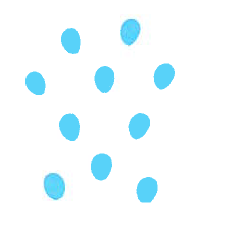 The Claw
I feel the power growing. I am brave. I am strong. I can face the day!
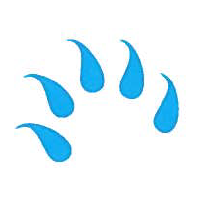 The Calm
Feeling calm, I walk tall all day wearing my crown of confidence
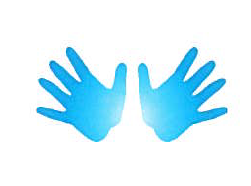 Say thank you to each other!